Figure 8.  Pattern of connections for layer 2/3 simulation; see Figure 1D. Each block shows the pattern of connections ...
Cereb Cortex, Volume 13, Issue 8, August 2003, Pages 852–863, https://doi.org/10.1093/cercor/13.8.852
The content of this slide may be subject to copyright: please see the slide notes for details.
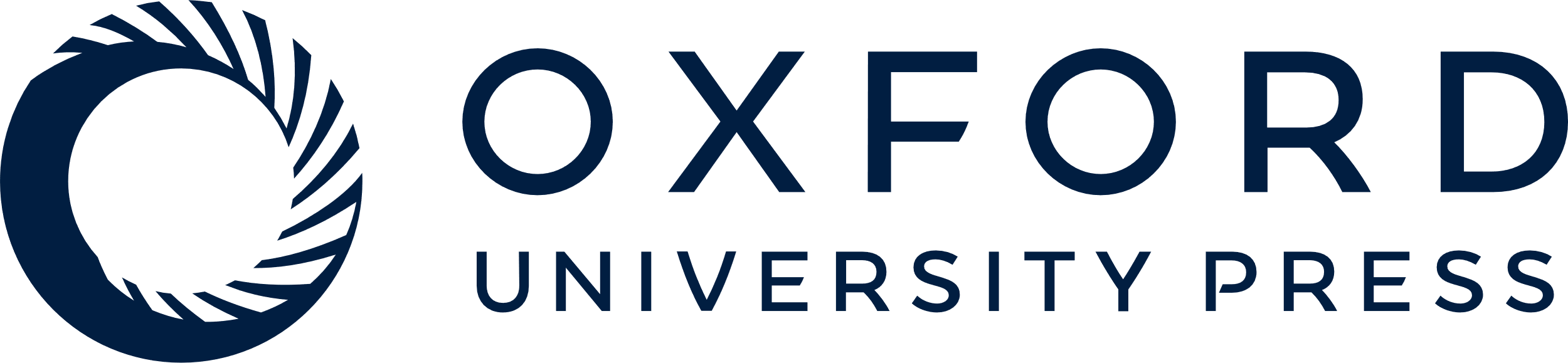 [Speaker Notes: Figure 8.  Pattern of connections for layer 2/3 simulation; see Figure 1D. Each block shows the pattern of connections to a different layer 2/3 cell. The patterns of connections are centered on the location of each cell. (A) Clustered horizontal connections between layer 2/3 cells. (B) Learned interlaminar connections from layer 4 to layer 2/3.


Unless provided in the caption above, the following copyright applies to the content of this slide: © Oxford University Press]